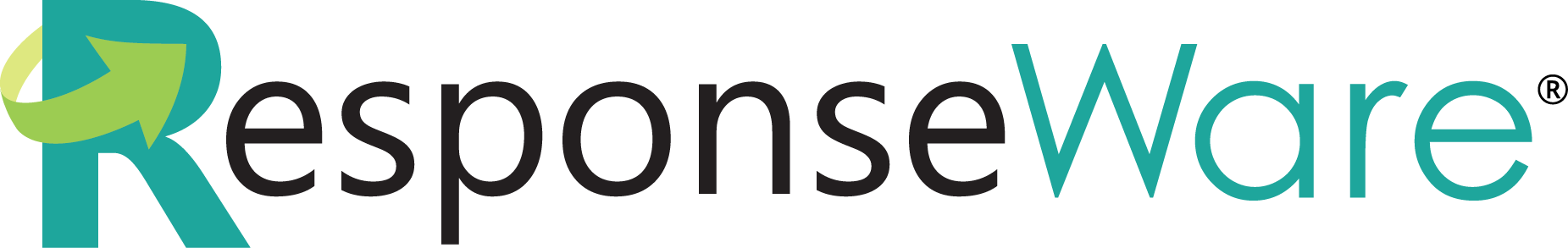 Download the App at:
Apple App Store
Google Play

In you have a laptop use the login link below:  
http://responseware.turningtechnologies.com
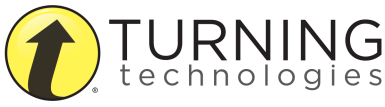 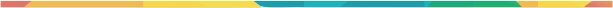